Gel 2
Gel 1
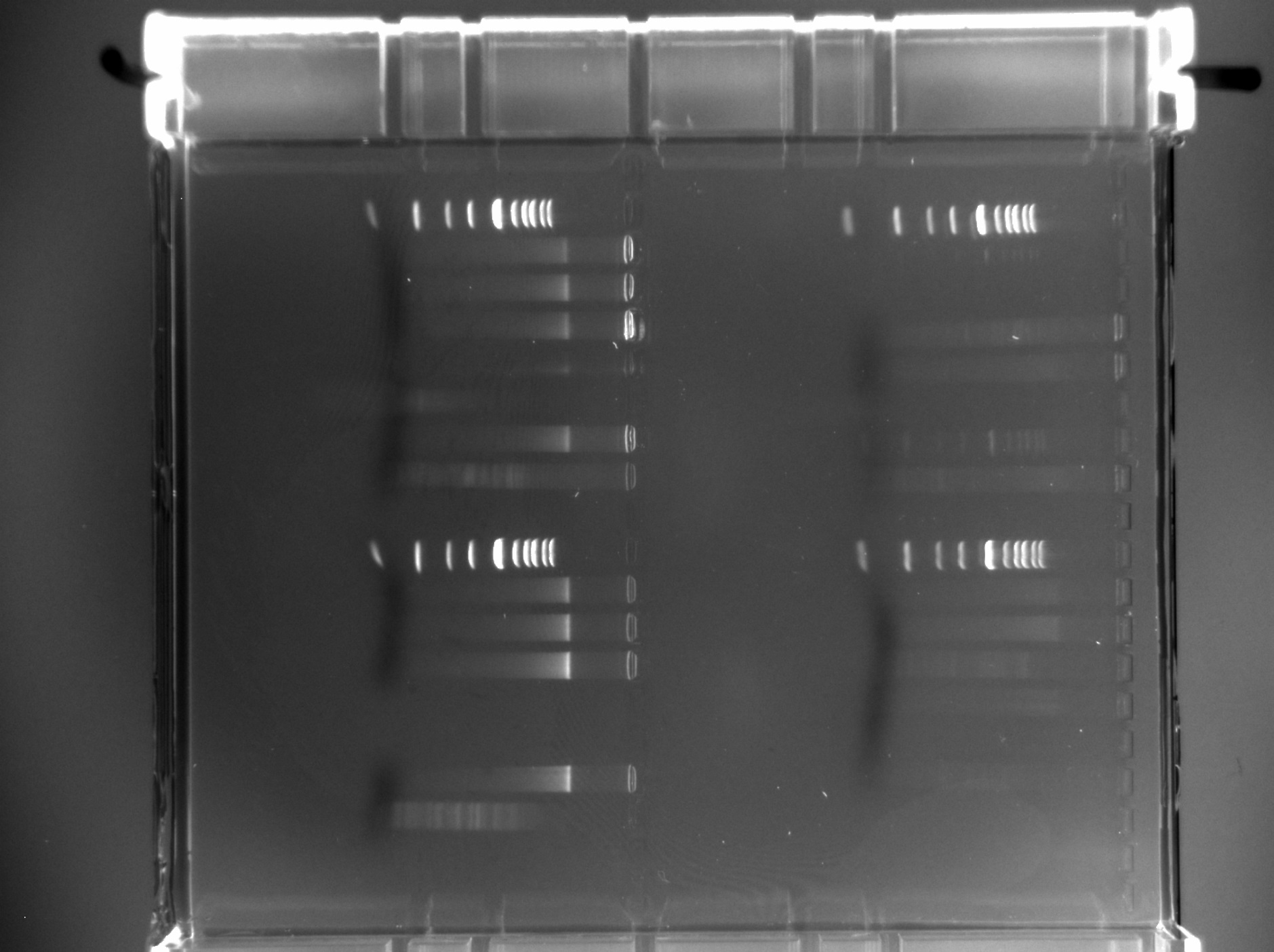 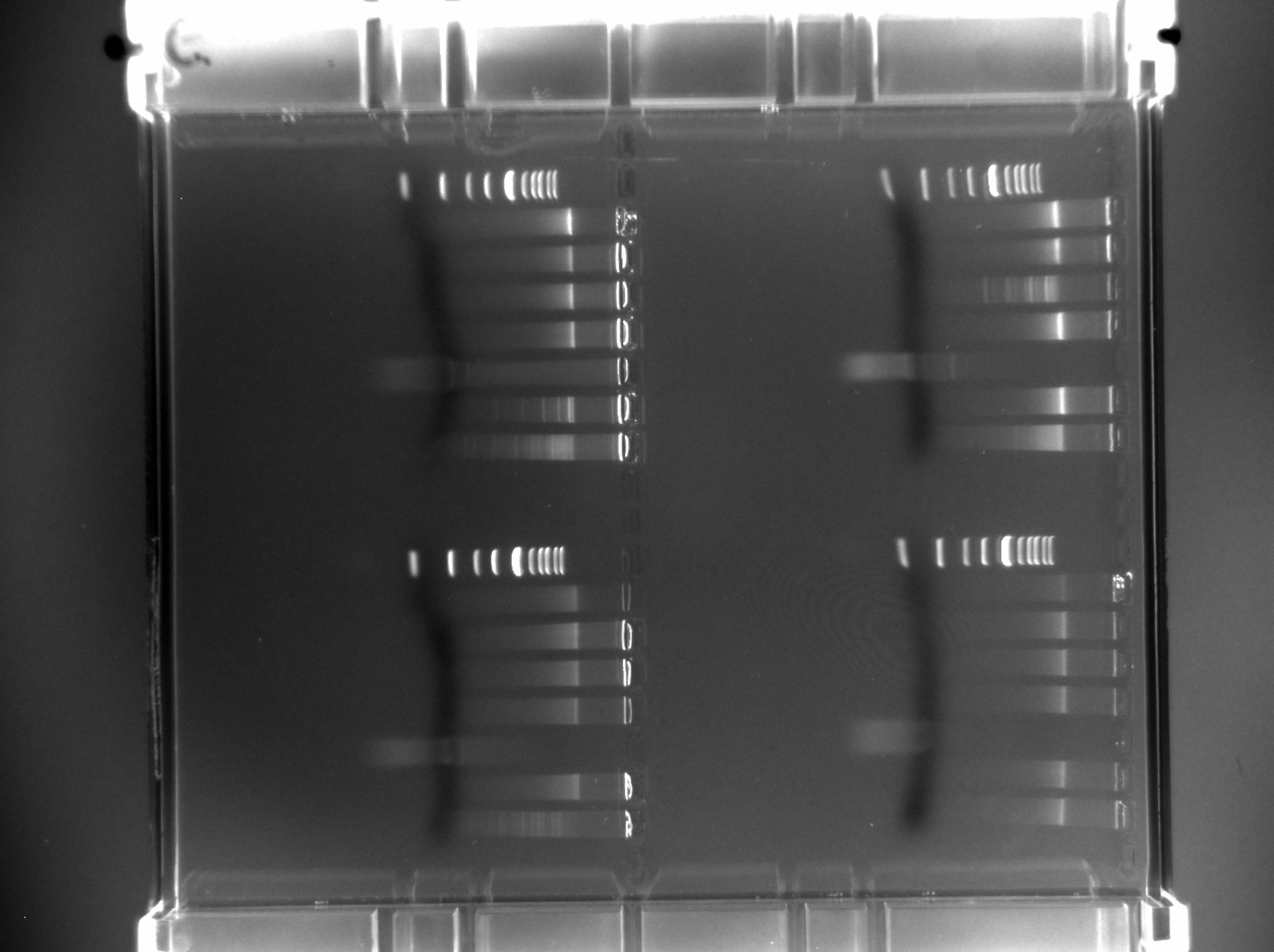 HindIII
Ladder
BamHI
EcoRI
HaeIII
Uncut
HindIII
ClaI
Ladder
BamHI
HindIII
HindIII
EcoRI
HaeIII
Ladder
Ladder
SalI
Uncut
BamHI
BamHI
EcoRI
EcoRI
ClaI
HaeIII
HaeIII
Uncut
Uncut
ClaI
ClaI
SalI
SalI
SalI
ASCB
JEMP
DSCO
CLEP
HindIII
HindIII
Ladder
Ladder
BamHI
HindIII
EcoRI
HaeIII
BamHI
EcoRI
Ladder
Uncut
HaeIII
HindIII
Uncut
BamHI
EcoRI
ClaI
HaeIII
Ladder
ClaI
Uncut
BamHI
EcoRI
HaeIII
ClaI
Uncut
SalI
SalI
ClaI
SalI
SalI
LRAP
KBAG
BLAP
SHAF